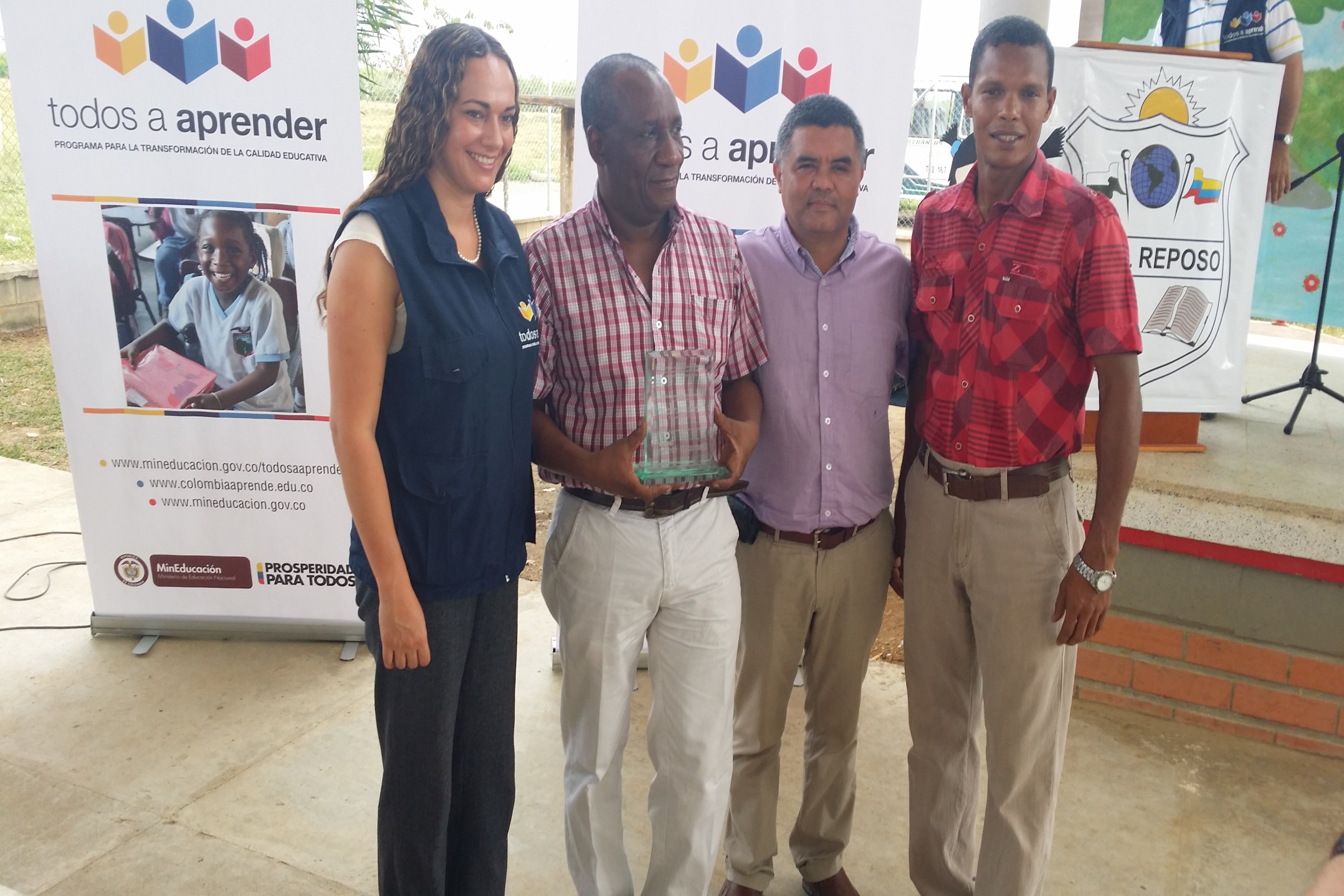 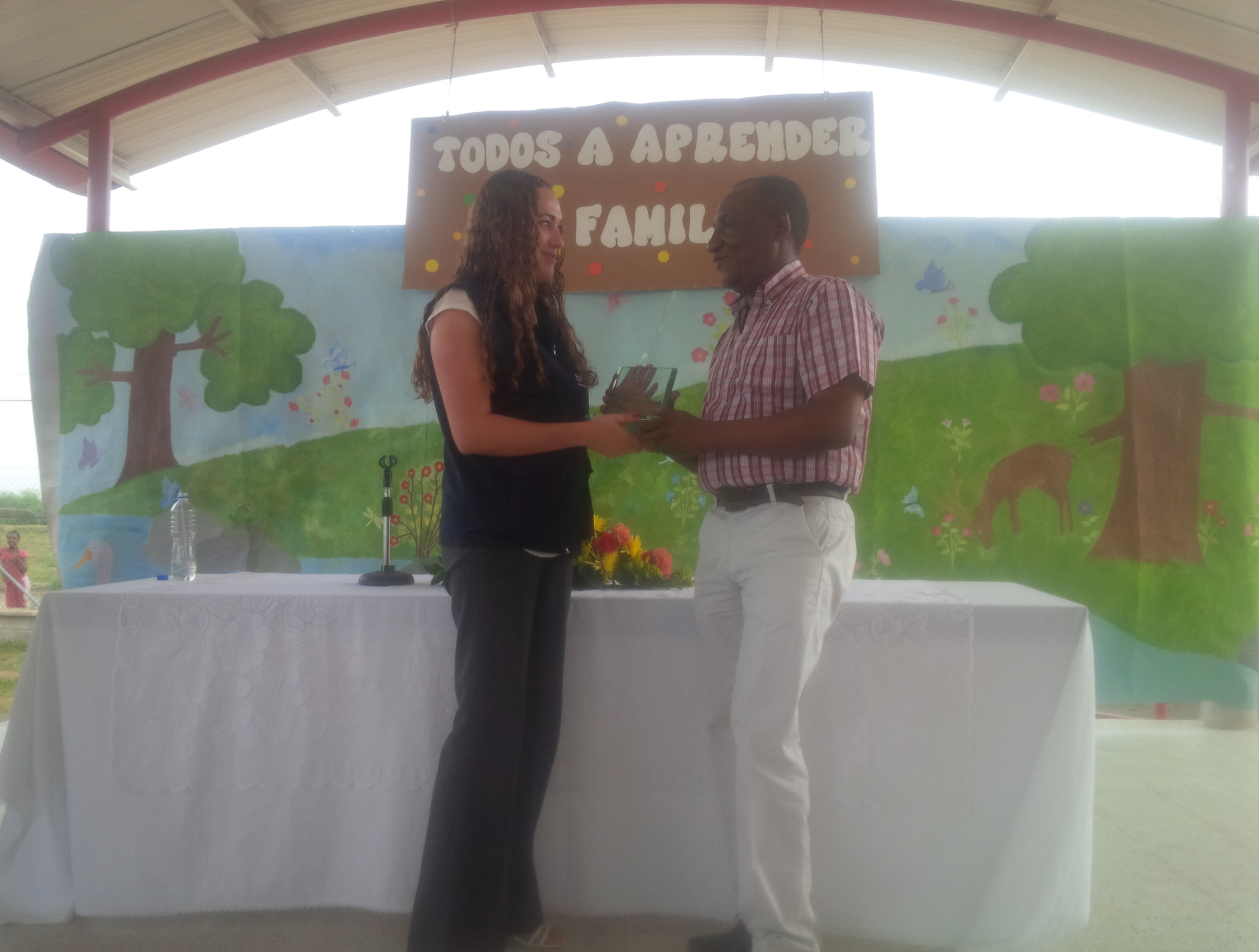 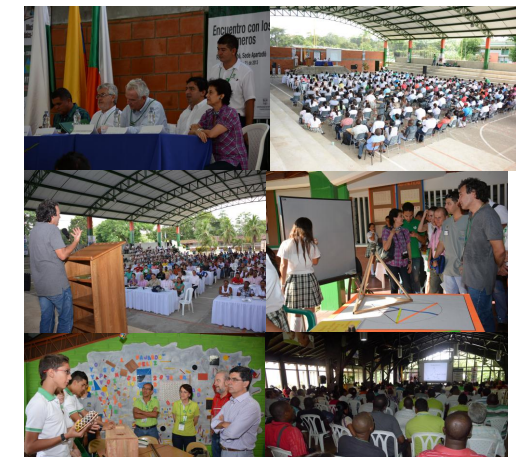 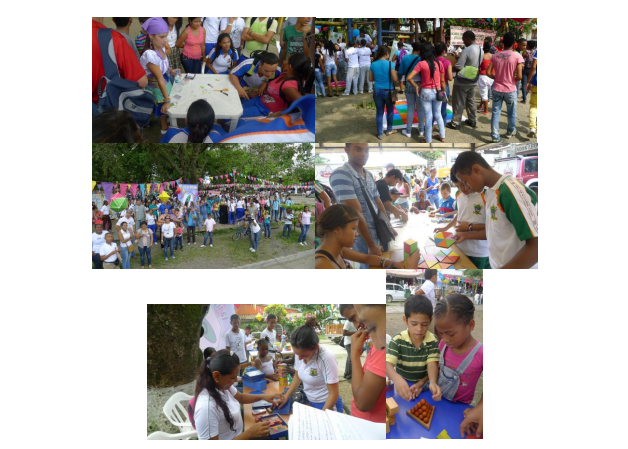 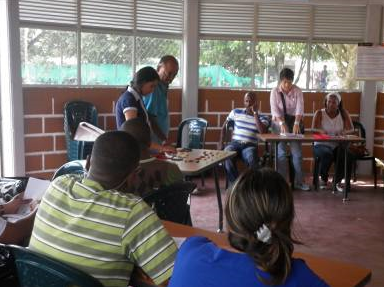 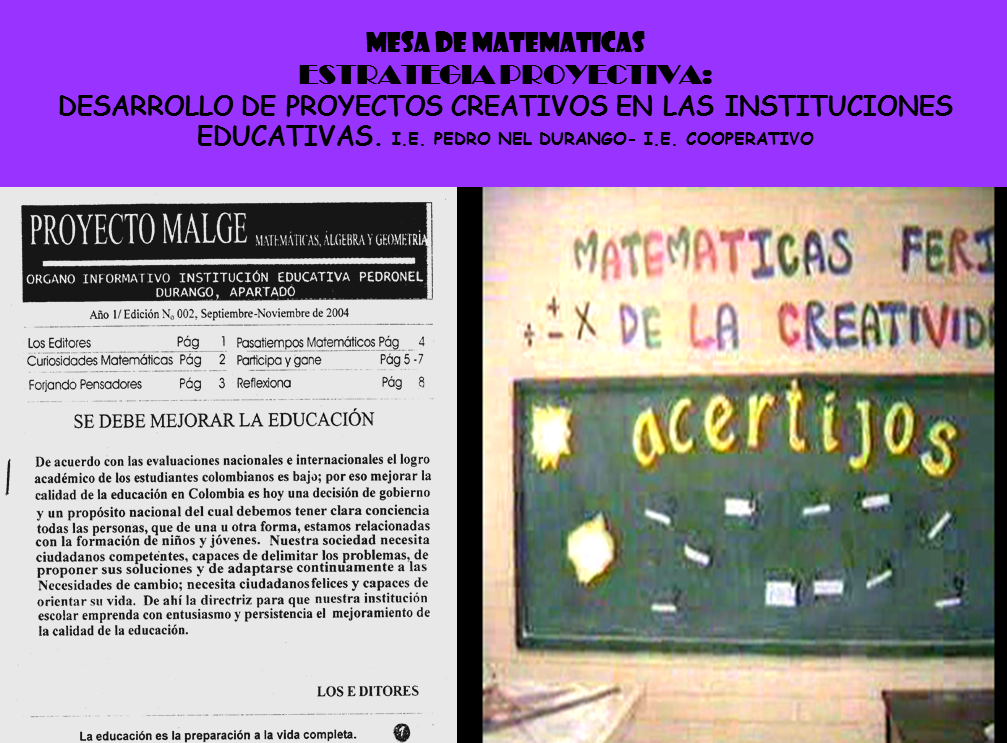 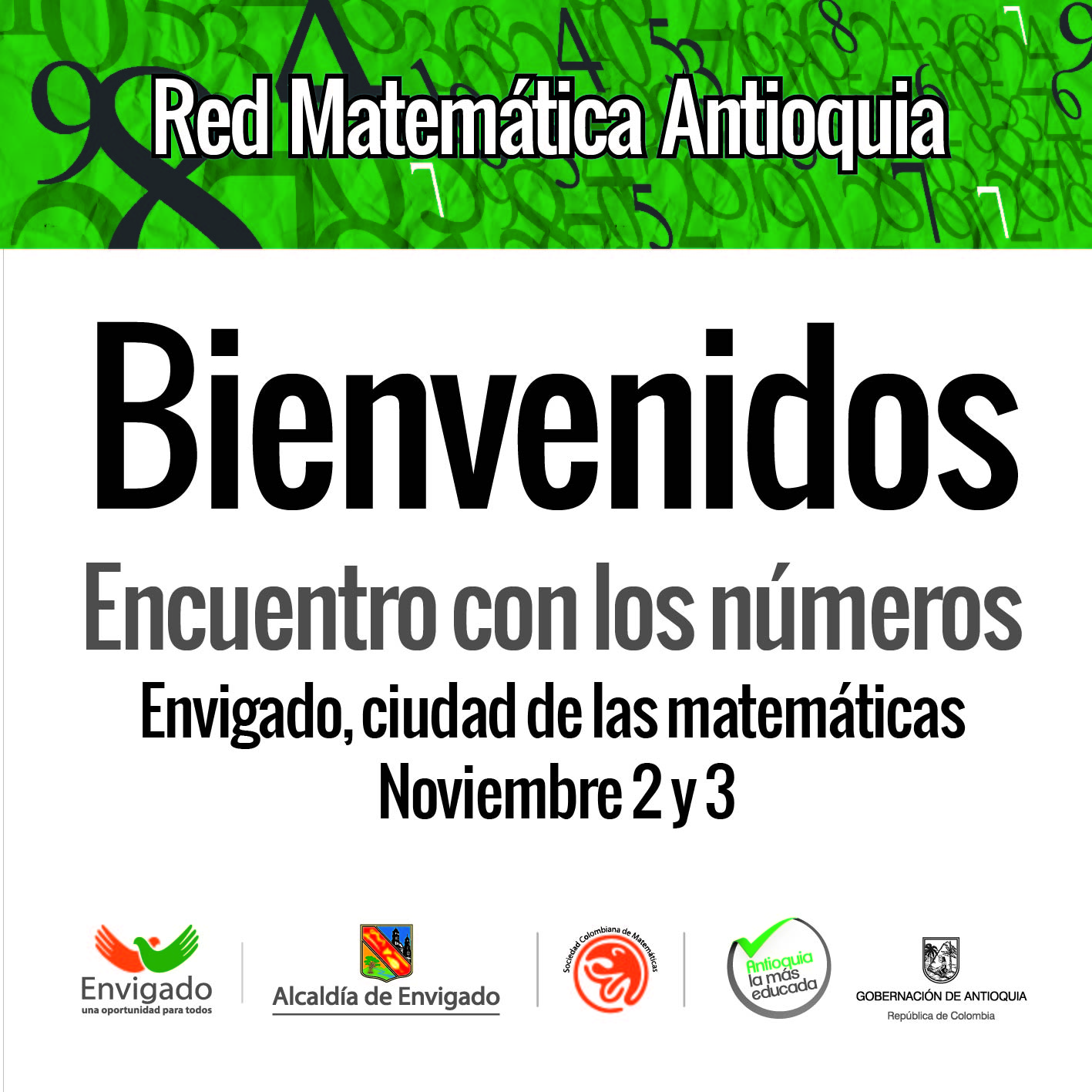 Visite
http://apartadopta.blogspot.com/